Administrasi Basis DataFungsi Lanjutan MySQL (2)
Pertemuan 7
Senin, 9 Maret 2020
Safitri jaya
Fungsi CONCAT() MySQL
MySQL memiliki fungsi bawaan yang bisa digunakan untuk menyambung string atau menggabungkan string hasil query, yakni melalui fungsi CONCAT() (singkatan dari concatenating
Format query :
SELECT CONCAT(field1, field2, …, field-n) FROM nama_table;
Contoh : 
SELECT CONCAT(kode_matkul, nama_matkul) FROM mata_kuliah;
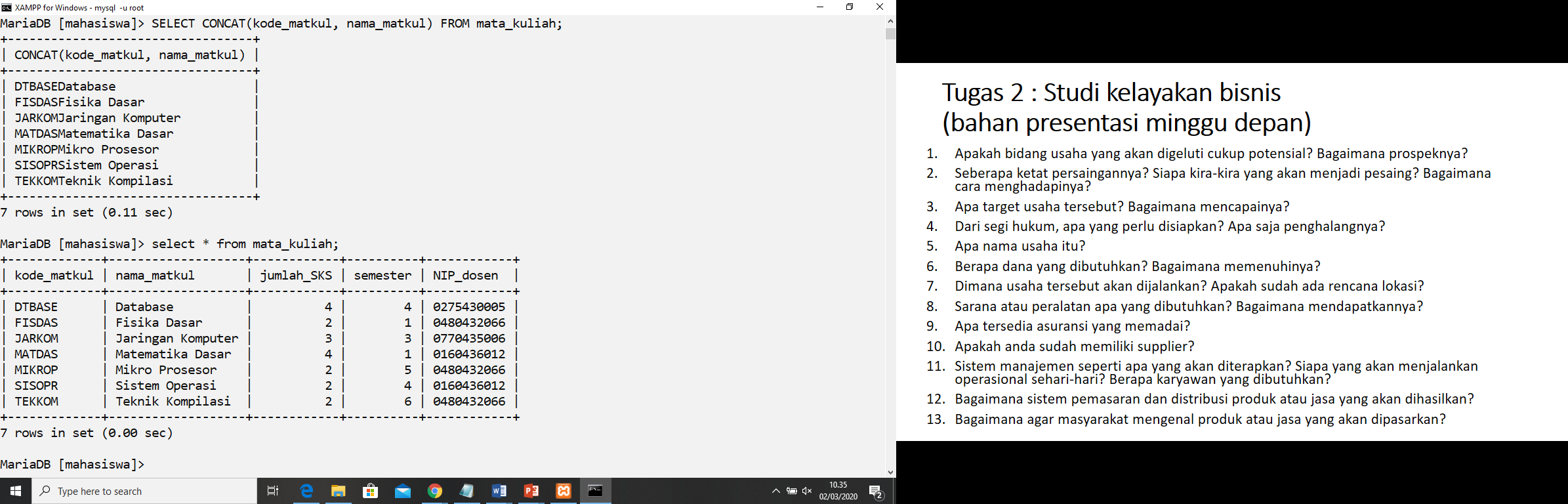 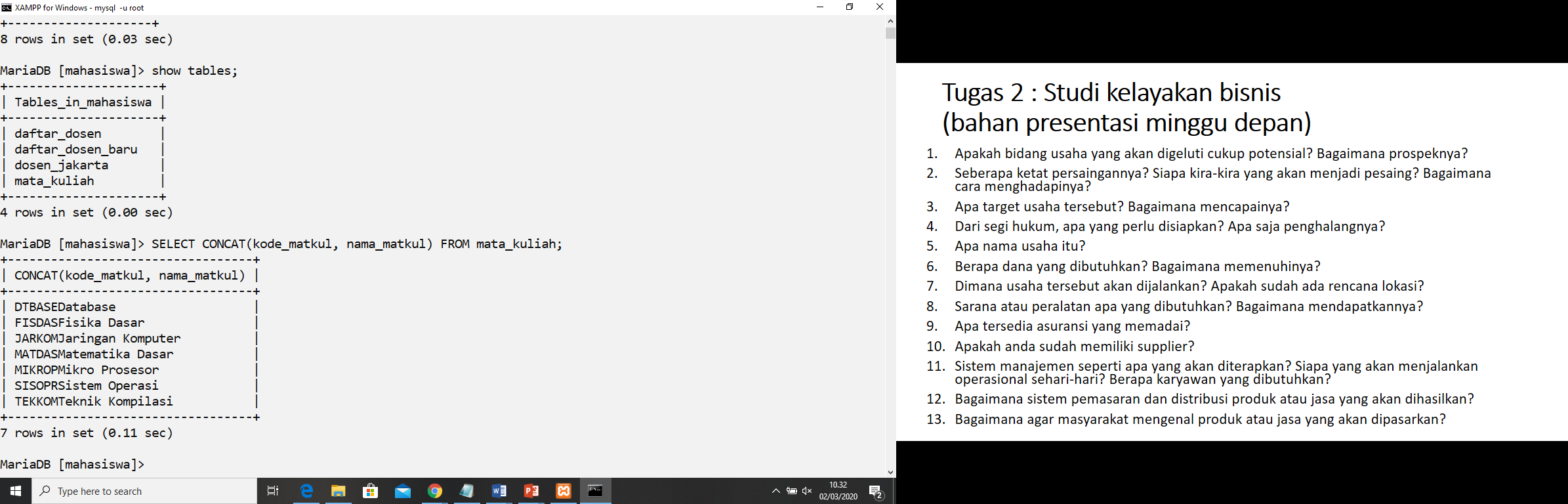 Fungsi CONCAT() MySQL dengan Tabel Alias
Format query :
	SELECT CONCAT(field1, field2, …, field-n) AS 	‘nama_kolom1 	dan 	nama_kolom2' FROM nama_table;
	contoh :
	SELECT CONCAT(kode_matkul, nama_matkul, NIP_dosen) AS 	'Mata Kuliah dan NIP Dosen' FROM mata_kuliah;
Fungsi CONCAT_WS MySQL
Fungsi CONCAT_WS() adalah variasi lain dari fungsi CONCAT(), perbedaannya dengan menggunakan fungsi CONCAT_WS(), kita bisa menambahkan karakter pembatas antara kolom yang akan digabung. Tambahan singkatan WS disini berarti ‘With Separator’.
Cara penggunaan fungsi CONCAT_WS() hampir sama dengan fungsi CONCAT(), perbedaannya terletak di argumen pertama fungsi CONCAT_WS() yang meminta inputan karakter pembatas.
Format query :
		SELECT CONCAT_WS(' ',field1, field2) FROM nama_table;
		SELECT CONCAT_WS(', nama_kolom : ', field1, field2) FROM nama_table;
Contoh :  SELECT CONCAT_WS(' ',kode_matkul, nama_matkul) FROM mata_kuliah;






SELECT CONCAT_WS(', nama mata kuliah: ',kode_matkul, nama_matkul) FROM mata_kuliah;
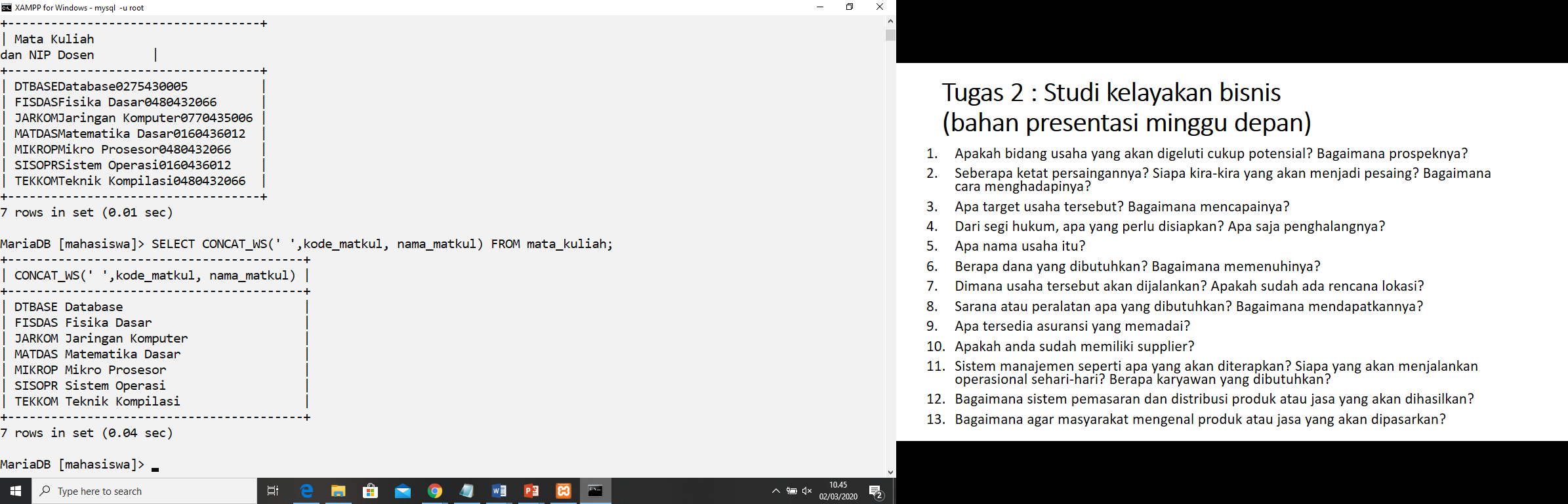 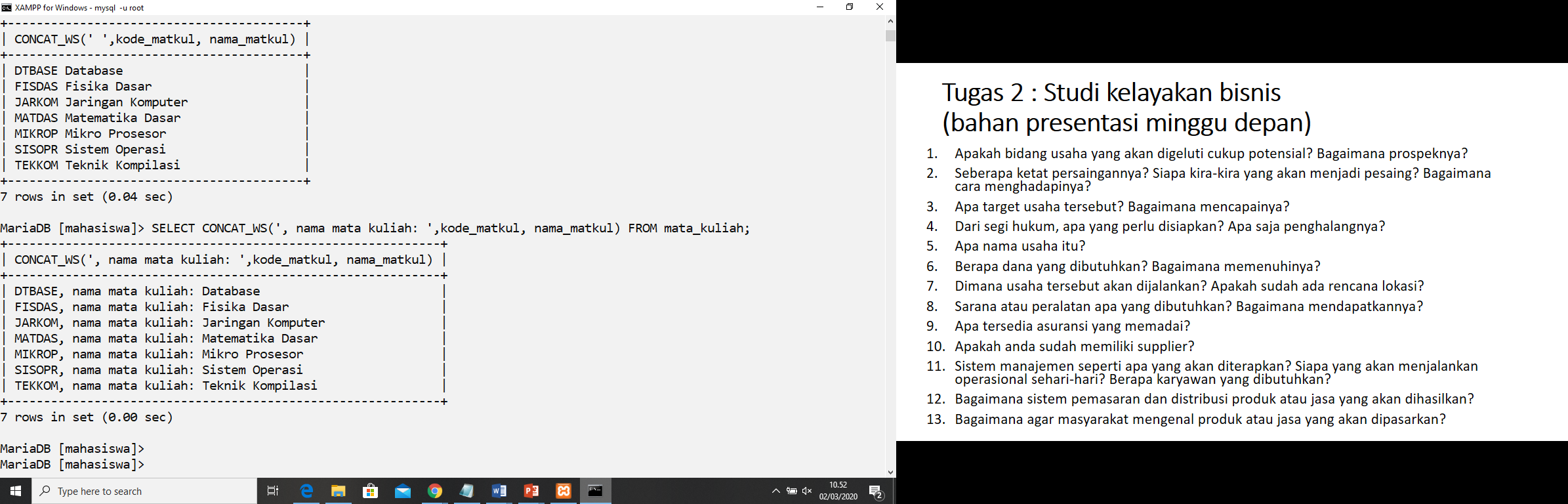 Fungsi SUBSTRING, SUBSTR dan MID MySQL
MySQL meyediakan fungsi SUBSTRING untuk memotong string. Fungsi ini membutuhkan 2 argumen utama dan 1 argumen tambahan (opsional).
Format query :
SUBSTRING (nama_kolom, index_awal, jumlah_karakter);
nama_kolom adalah nama kolom tabel yang akan diambil karakternya (sebagai sumber string)
index_awal bisa diisi dengan angka yang berfungsi sebagai index awal karakter yang ingin diambil, dihitung dari index 1 pada karakter pertama, index 2 pada karakter kedua, dst. Apabila diinput dengan nilai negatif, index akan dihitung mulai dari akhir string.
jumlah_karakter adalah argumen opsional yang jika tidak ditulis, fungsi SUBSTRING akan mengambil seluruh karakter hingga akhir string. Jika ditulis, maka ini berfungsi sebagai batasan jumlah karakter yang akan diambil.
Latihan
Lakukan query berikut dan lihat hasilnya : 
SELECT NIP FROM daftar_dosen;
SELECT SUBSTRING(NIP, 4) FROM daftar_dosen;
SELECT SUBSTRING(NIP, 4, 3) FROM daftar_dosen;
SELECT SUBSTRING(NIP, -4) FROM daftar_dosen;
SELECT SUBSTRING(NIP, -4, 3) FROM daftar_dosen;

Berdasarkan hasil yang diperoleh, lakukan analisis dari setiap fungsi substring yang digunakan
Lanjutan …
Dalam MySQL, fungsi SUBSTRING memiliki 2 alias: SUBSTR dan MID. Dengan kata lain, ketiga fungsi ini berfungsi sama
Lakukan query berikut dan perhatikan hasilnya :
SELECT SUBSTR(NIP, -4, 3) FROM daftar_dosen;
SELECT MID(NIP, -4, 3) FROM daftar_dosen;
Fungsi LEFT dan RIGHT MySQL
Fungsi LEFT dan RIGHT pada dasarnya merupakan bentuk sederhana dari fungsi SUBSTRING. Keduanya membutuhkan 2 argumen yaitu nama kolom tabel dan jumlah huruf yang ingin diambil.
Fungsi LEFT akan mengambil sejumlah karakter mulai dari kiri string, dan fungsi RIGHT akan mulai dari sisi kanan string.
Yang perlu diingat, fungsi LEFT dan RIGHT tidak mendukung angka negatif seperti fungsi SUBSTRING.
Lakukan query berikut dan perhatikan hasilnya :
SELECT NIP FROM daftar_dosen;
SELECT LEFT(NIP, 5) FROM daftar_dosen;
SELECT RIGHT(NIP, 5) FROM daftar_dosen;